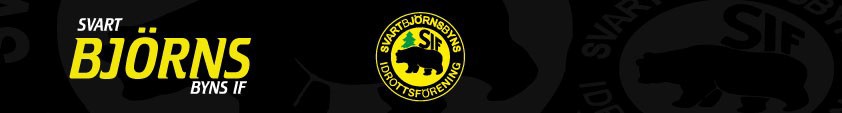 Valberedning
Ordförande: Vakant
Ledamot: Vakant
Organisationsschema
Revisorer
1: Vakant
2: Vakant
SIF:s Styrelse
Ordförande: Vakant – (1)
Vice Ordförande: Robin Boqvist – (1) 
Kassör: Christian Gustavsson- (1)
Sekreterare: Therese Cederholm  (2)
Ledamot: Malin Vestin-Fredriksson  (2)
Ledamot: Christian Willman (2)
Ledamot A-lag: Anders Göransson
Ledamot ungdom (P11/12): Elina Broström
Ledamot ungdom (F12): Christian Gustavsson
Ledamot ungdom (P13/14): Tomas Blomster
Ledamot ungdom (P15): Evelina Valsås
Ledamot ungdom (PF16): Robin Boqvist
Ledamot ungdom : (P17): Caroline Söderström
Ledamot ungdom (F17/18): Carolina Sandberg
A-lag: 
Anders Göransson
Anläggningsansvar BV   
Anders Göransson
Cupansvar
Laguppgift *)
Perbackasektionen
Utvecklingsansvar  
Anders Göransson
Robin Boqvist 
Pär Juhlin
Vaktmästare SIF
Kenneth Bäck
Travansvar
Laguppgift *)
Sammankallande: Malin Vestin-Fredriksson
Materielansvar
Vakant
Sponsoransvar
Vakant
Feriearbetande ungdom B-k
Anläggningsansvar PB Vakant
Kioskansvar
 Camilla Engström/Elina Broström
Planering
Therese Cederholm
Kommunikations-stöd
Caroline Söderström
Domaransvar
 Tomas Pieti
Planering
Tina Nilsson
*) = Uppgiften fördelas till ett lag inför varje säsong